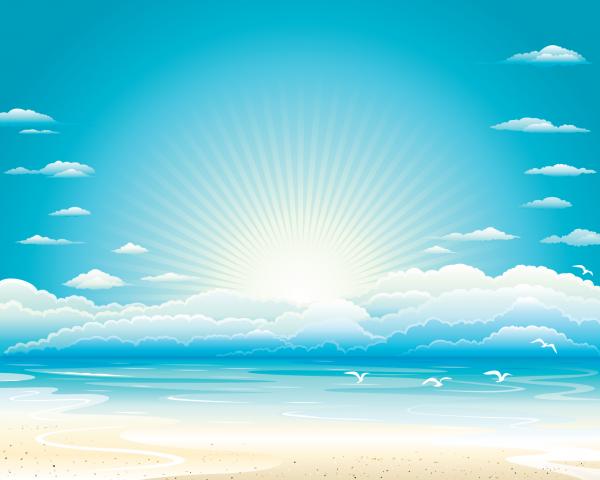 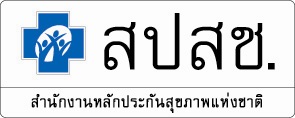 การบริหารงบค่าบริการทางการแพทย์ที่เบิกจ่าย
ในลักษณะงบลงทุน ปีงบประมาณ  2560
สำนักงานหลักประกันสุขภาพแห่งชาติ เขต 7 ขอนแก่น
งบค่าบริการทางการแพทย์ที่เบิกจ่ายในลักษณะงบลงทุน
หลักเกณฑ์
เป็นค่าใช้จ่ายซึ่งเป็นการเบิกจ่ายในลักษณะงบลงทุน โดยให้หน่วยบริการจัดทำแผนการจัดหาและจัดซื้อ จัดจ้าง หรือเช่าเพื่อทดแทนส่วนที่ขาดและซ่อมบำรุงครุภัณฑ์ สิ่งก่อสร้างที่เสื่อมสภาพหรือถดถอยหรือเสียหายจากการให้บริการสาธารณสุข
งบค่าบริการทางการแพทย์ที่เบิกจ่ายในลักษณะงบลงทุน
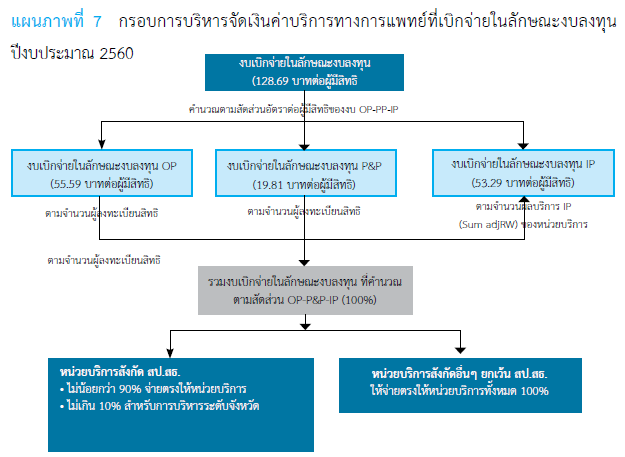 ข้อสังเกตจากปีที่ผ่านมา
ด้านรายการครุภัณฑ์
ครุภัณฑ์ชนิดเดียวกัน แต่ ชื่อหลากหลาย
ด้านราคาต่อหน่วย (ราคากลาง)
ครุภัณฑ์ชื่อเดียวกัน ราคาต่างกัน ทั้งระดับ CUP และระดับ จว.
ราคาสูงกว่าราคากลาง
การขอปรับปรุงเปลี่ยนแปลงรายการ บ่อย
รายการครุภัณฑ์ไม่ตรงตามวัตถุประสงค์งบประมาณ
มีการขอซื้อวัสดุ ราคาต่ำกว่า 5,000 บาท 
ชื่อ ราคากลาง ให้ยึดจากข้องมูล สบรส.
สถานการณ์ที่เกี่ยวข้อง
คำสั่งหัวหน้าคณะรักษาความสงบแห่งชาติ ที่ 37/2559 ลงวันที่ 5 กรกฎาคม 2559 เรื่อง ค่าใช้จ่ายที่เกี่ยวข้องและจำเป็นต่อการสนับสนุนและส่งเสริมการจัดบริการสาธารณสุขและค่าใช้จ่ายอื่นตามกฎหมายว่าด้วยหลักประกันสุขภาพแห่งชาติ
ประกาศกระทรวงสาธารณสุข เรื่อง หลักเกณฑ์ วิธีการ และเงื่อนไข การรับเงิน การจ่ายเงิน การรักษาเงิน และรายการของค่าใช้จ่ายที่เกี่ยวข้องและจาเป็นต่อการสนับสนุนและส่งเสริมการจัดบริการสาธารณสุขและค่าใช้จ่ายอื่น พ.ศ. 2559
ประกาศคณะกรรมการหลักประกันสุขภาพแห่งชาติ เรื่อง หลักเกณฑ์การดำเนินงานและการบริหารจัดการกองทุนหลักประกันสุขภาพแห่งชาติ สำหรับผู้มีสิทธิหลักประกันสุขภาพแห่งชาติ ปีงบประมาณ 2560 : ส่วนที่ 7 ค่าบริการทางการแพทย์ที่เบิกจ่ายในลักษณะงบลงทุน(ค่าบริการทางการแพทย์สำหรับผู้มีสิทธิในระบบหลักประกันสุขภาพแห่งชาติ เพื่อสนับสนุนเป็นค่าเสื่อมราคาของหน่วยบริการ)
สรุปมติ และข้อสั่งการจากการประชุมคณะกรรมการกำหนดแนวทางการใช้จ่ายเงินกองทุนหลักประกันสุขภาพแห่งชาติของหน่วยบริการสังกัดสานักงานปลัดกระทรวงสาธารณสุข ระดับประเทศ(7x7)
ประกาศคณะกรรมการหลักประกันสุขภาพแห่งชาติ
ส่วนที่ 7 ค่าบริการทางการแพทย์ที่เบิกจ่ายในลักษณะงบลงทุน เป็นการจ่ายเพื่อชดเชยค่าเสื่อมราคาของหน่วยบริการ
ประกาศกระทรวงสาธารณสุข
(ราชกิจจานุเบกษา) 
ประกาศกระทรวงสาธารณสุข
เรื่อง หลักเกณฑ์ วิธีการ และเงื่อนไข การรับเงิน การจ่ายเงิน การรักษาเงิน
และรายการของค่าใช้จ่ายที่เกี่ยวข้องและจำเป็นต่อการสนับสนุน
และส่งเสริมการจัดบริการสาธารณสุขและค่าใช้จ่ายอื่น
พ.ศ. 2559 
หมวด 4 ค่าใช้จ่ายเพื่อชดเชยค่าเสื่อมของสิ่งก่อสร้างและครุภัณฑ์
	ข้อ 20 ให้หน่วยบริการมีสิทธิได้รับค่าใช้จ่ายเพื่อชดเชยค่าเสื่อมของสิ่งก่อสร้างและครุภัณฑ์ที่ใช้ในการบริการผู้ป่วยนอก บริการผู้ป่วยใน และบริการสร้างเสริมสุขภาพและป้องกันโรคจากกองทุนหลักประกันสุขภาพแห่งชาติ โดยให้หน่วยบริการจัดทำแผนการจัดหา และจัดซื้อ จัดจ้าง หรือเช่าเพื่อทดแทนส่วนที่ขาดและซ่อมบำรุงครุภัณฑ์ สิ่งก่อสร้างที่เสื่อมสภาพหรือถดถอยหรือเสียหายจากการให้บริการสาธารณสุข
ประกาศกระทรวงสาธารณสุข
หมวด 4 ค่าใช้จ่ายเพื่อชดเชยค่าเสื่อมของสิ่งก่อสร้างและครุภัณฑ์
	ข้อ 23 ค่าใช้จ่ายเพื่อบริการสาธารณสุขเพื่อชดเชยค่าเสื่อมของสิ่งก่อสร้างและครุภัณฑ์ที่ใช้ในการบริการผู้ป่วยนอก บริการผู้ป่วยใน และบริการสร้างเสริมสุขภาพและป้องกันโรค ให้จ่ายตามรายการดังต่อไปนี้
(1) รายการของสิ่งก่อสร้างชดเชยสิ่งที่มีอยู่แล้วเพื่อใช้ในการบริการ หรือสนับสนุนบริการ
ผู้ป่วยนอก บริการผู้ป่วยใน และบริการสร้างเสริมสุขภาพและป้องกันโรค เช่น ถนนในบริเวณโรงพยาบาล รั้วโรงพยาบาล ระบบสาธารณูปโภคที่ใช้ในการบริการ อาคารหรือหอผู้ป่วย ค่าเช่าอาคารสถานบริการ ท่อระบายน้ำในโรงพยาบาล หอถังน้ำ เป็นต้น
ประกาศกระทรวงสาธารณสุข
(2) รายการของครุภัณฑ์ที่ชดเชยและซ่อมบำรุงสิ่งที่มีอยู่แล้ว เพื่อใช้ในการบริการ
หรือสนับสนุนการบริการผู้ป่วยนอก บริการผู้ป่วยใน และบริการสร้างเสริมสุขภาพและป้องกันโรคเช่น ครุภัณฑ์วิทยาศาสตร์ ครุภัณฑ์ทางการแพทย์ ครุภัณฑ์สำนักงาน ครุภัณฑ์ยานพาหนะและขนส่งครุภัณฑ์ไฟฟ้าและวิทยุ ครุภัณฑ์โฆษณาและเผยแพร่ ครุภัณฑ์คอมพิวเตอร์ ครุภัณฑ์งานบ้านงานครัว เครื่องปรับอากาศ ลิฟต์ และเฟอร์นิเจอร์ในโรงพยาบาล เป็นต้น
หลักเกณฑ์แนวทาง
หมวดรายการครุภัณฑ์
ให้ความสำคัญกับครุภัณฑ์ทางการแพทย์ เป็นหลัก สำหรับการจัดบริการผู้ป่วยนอก ผู้ป่วยใน บริการสร้างเสริมสุขภาพและป้องกันโรค
เพื่อชดเชยและซ่อมบำรุงสิ่งที่มีอยู่แล้ว
ชื่อรายการครุภัณฑ์ และราคากลาง อ้างอิงตาม รายการจาก สบรส.
ไม่ควรเป็นวัสดุ 
กรณีซื้อทดแทนที่มีอยู่เดิม ให้ระบุรหัส/เลขที่ครุภัณฑ์ที่ทดแทนกรณีซ่อมครุภัณฑ์เดิม ให้ระบุรหัส/เลขที่ครุภัณฑ์ที่ซ่อม
ระบุเหตุผลความจำเป็น ที่ สามารถสื่อได้ว่ามีความจำเป็นต้องมี ไม่ใช่ ระบุว่า ไม่เคยมี เพื่อบริการผู้ป่วย
หลักเกณฑ์แนวทาง
หมวดสิ่งก่อสร้าง
ให้ความสำคัญกับการซ่อมแซมสิ่งก่อสร้าง สำหรับการจัดบริการผู้ป่วยนอก ผู้ป่วยใน บริการสร้างเสริมสุขภาพและป้องกันโรค
หลีกเลี่ยงสิ่งก่อสร้างที่ไม่เกี่ยวข้อง กับ 1)
อ้างอิงราคากลาง ที่สามารถ อ้างอิงได้
ระบุเหตุผลความจำเป็น ที่ สามารถสื่อได้ว่ามีความจำเป็นต้องดำเนินการในเรื่องนั้นๆ
รายละเอียดอาจมีการเปลี่ยนแปลงหากมีประกาศกำหนดเพิ่มเติมจากรัฐมนตรีว่าการกระทรวงสาธารณสุข หรือ คกก.หลักประกันสุขภาพแห่งชาติ หรือ หนังสือซักซ้อมแนวทางการปฏิบัติตามประกาศฯ จาก สป.สธ.หรือ สปสช.
กรอบระยะเวลาการดำเนินงาน